2023 ANNUAL MEETING OF THE 
BERMUDA DRUG INFORMATION NETWORK
NATIONAL DRUG CONTROL MASTER PLAN 2019-2024
Update on the Progress of Goals and Objectives 

Mrs. Joanne Dean
Director, Department for National Drug Control
NATIONAL DRUG CONTROL VISION, MISSION, GOALS
MISSION
To reduce the use and abuse of drugs                                                                  through education and outreach within the community
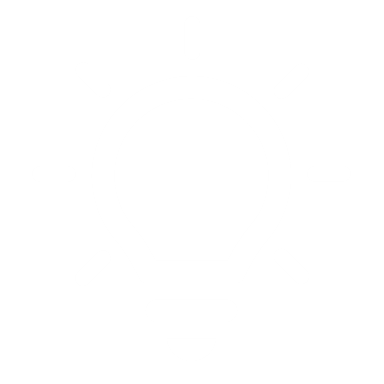 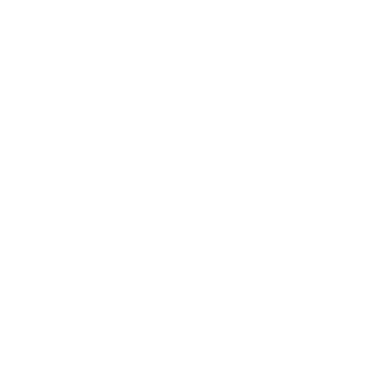 GOALS
 prevent alcohol and drug misuse/abuse
 decrease drug-related harms
 promote rehabilitation and recovery
STURCTURE OF THE NDCMP
DEMAND REDUCTION
SUPPLY REDUCTION
CHALLENGES FOR                                 DRUG CONTROL MANAGEMENT
Stakeholders to include drug-related initiatives into their action plans
Regular forum for stakeholder involvement in drug control
2
1
3
Lack of oversight body (steering committee)
Appropriate funding scheme for community-based interventions
Government agencies allocate funding within their budgets for drug control
Mechanism to track public expenditure on drug control
4
5
6
CHALLENGES                                    FOR DEMAND REDUCTION
PREVENTION GAPS
TREATMENT GAPS
Community partnerships
Public education directed to risks of drug use 
School-based programme for primary and high schools
Capacity building for professionals
Programming and initiatives for affected groups of persons
Alcohol Bureau of Control
Diversification of services
Quality assurance of services
Reduction in drug use health complications
Measures to reduce drunk driving
CHALLENGES CONTINUED
INTERDICTION GAPS (SUPPLY REDUCTION)
RESEARCH & POLICY GAPS
Evidence-based treatment and prevention substance abuse programmes
Monitoring marijuana use in light of changes to legislation
Evaluation framework for NDCMP initiatives and strategies
Evidence supporting laws and polices for healthy individuals and communities
BerDIN sustainability
Legislation 
Coordination of services
Enactment of professional standards
Resource allocation
CHALLENGES CONTINUED
POLICY & LEGISLATION GAPS
Penalties for underage drinking in homes; social host liability policy
Enforcing underage drinking laws at licensed establishments 
Improving access for substance abuse treatment
Addressing drug-free schools and workplaces
Comprehensive alcohol policy – compulsory intervention for DUI offenders; bans on alcohol Ads, etc.
All relevant laws under one umbrella, giving applicable authority to interdiction agencies
Modifying Misuse of Drugs Amendment Act to include protections for minors
GOALS AND OBJECTIVES OF NDCMP 2019-2024
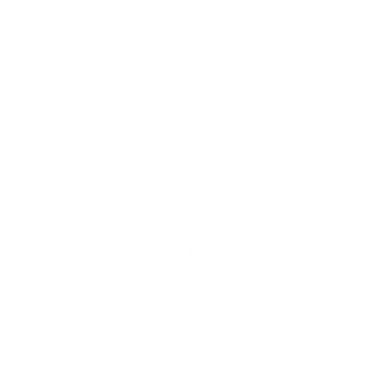 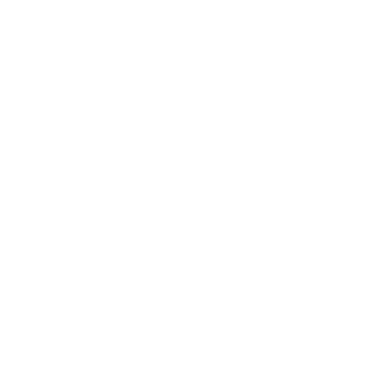 MANAGEMENT3 Goals
10 Objectives
PREVENTION
3 Goals
6 Objectives
TREATMENT4 Goals
10 Objectives
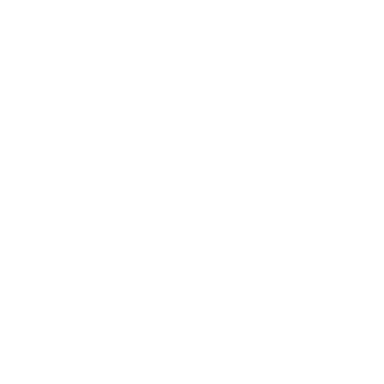 RESEARCH & POLICY
4 Goals
17 Objectives
INTERDICTION3 Goals
8 Objectives
ACCOMPLISHED OBJECTIVES:  2019-2023
65%
63%
50%
50%
40%
20%
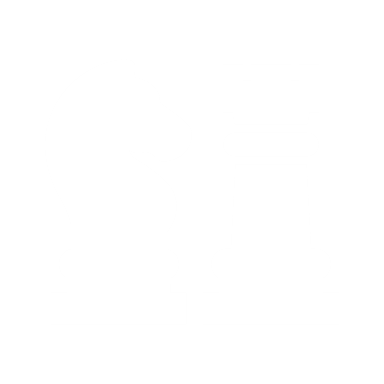 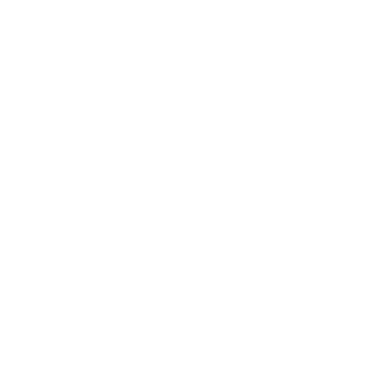 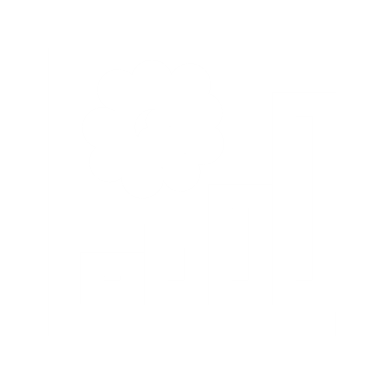 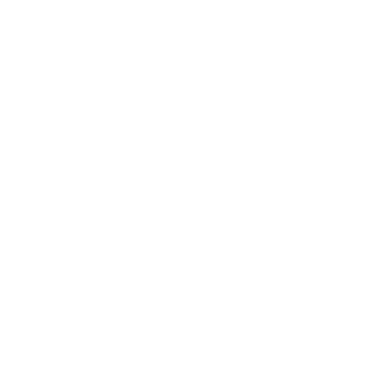 HM Customs
Management
Research & Policy
Prevention
Treatment
Police
INTERDICTION
THE WAY FORWARD
Step 03DRAFTING NEW STRATEGY
Step 01MASTER PLAN EVALUATION
2027
2025
2026
Step 02COMMUNITY NEEDS ASSESSMENT
Thank You!
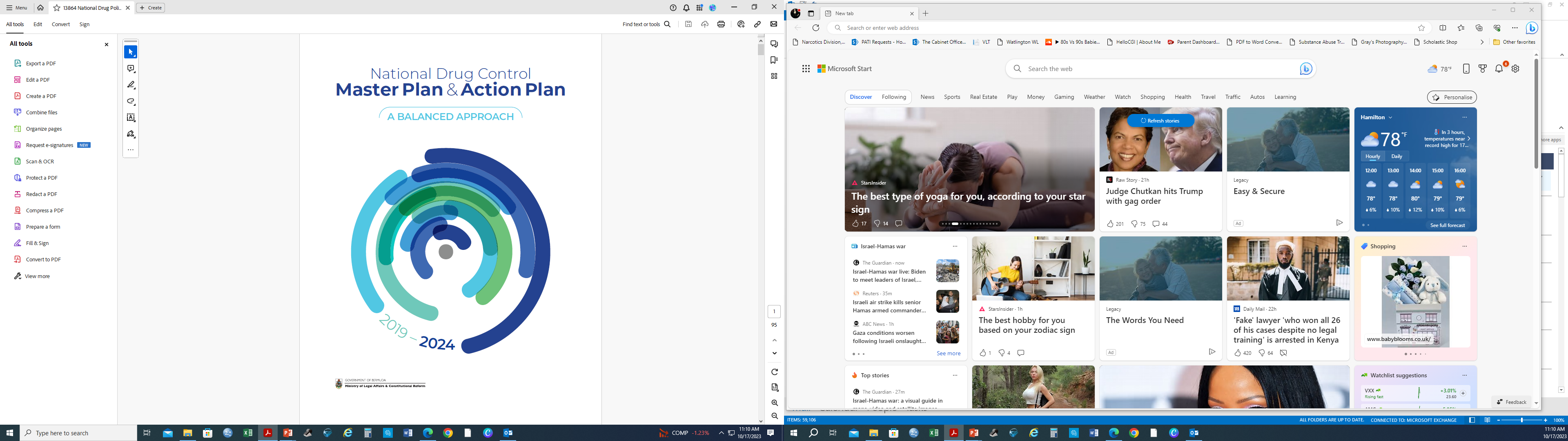 Questions?
www.gov.bm